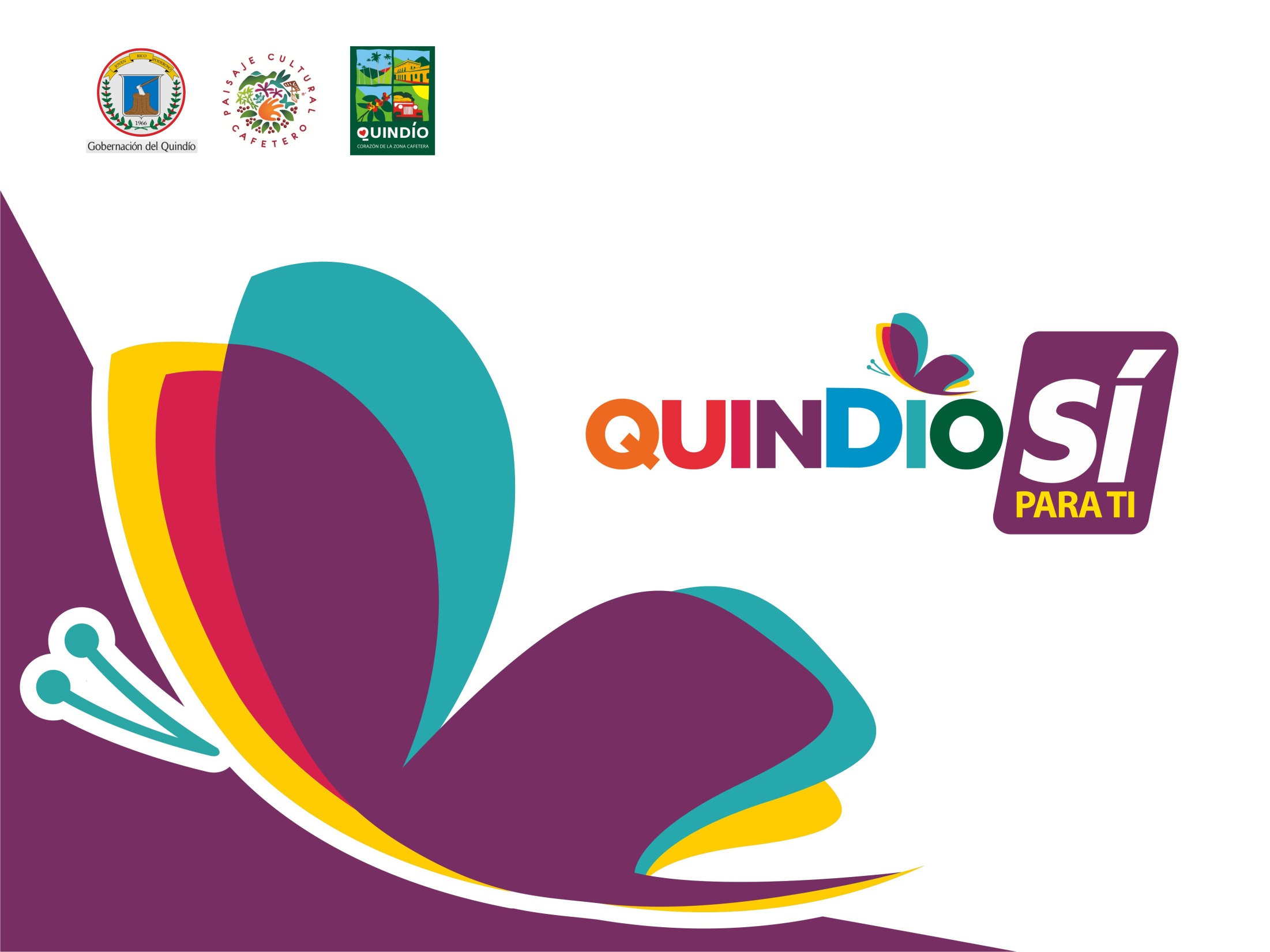 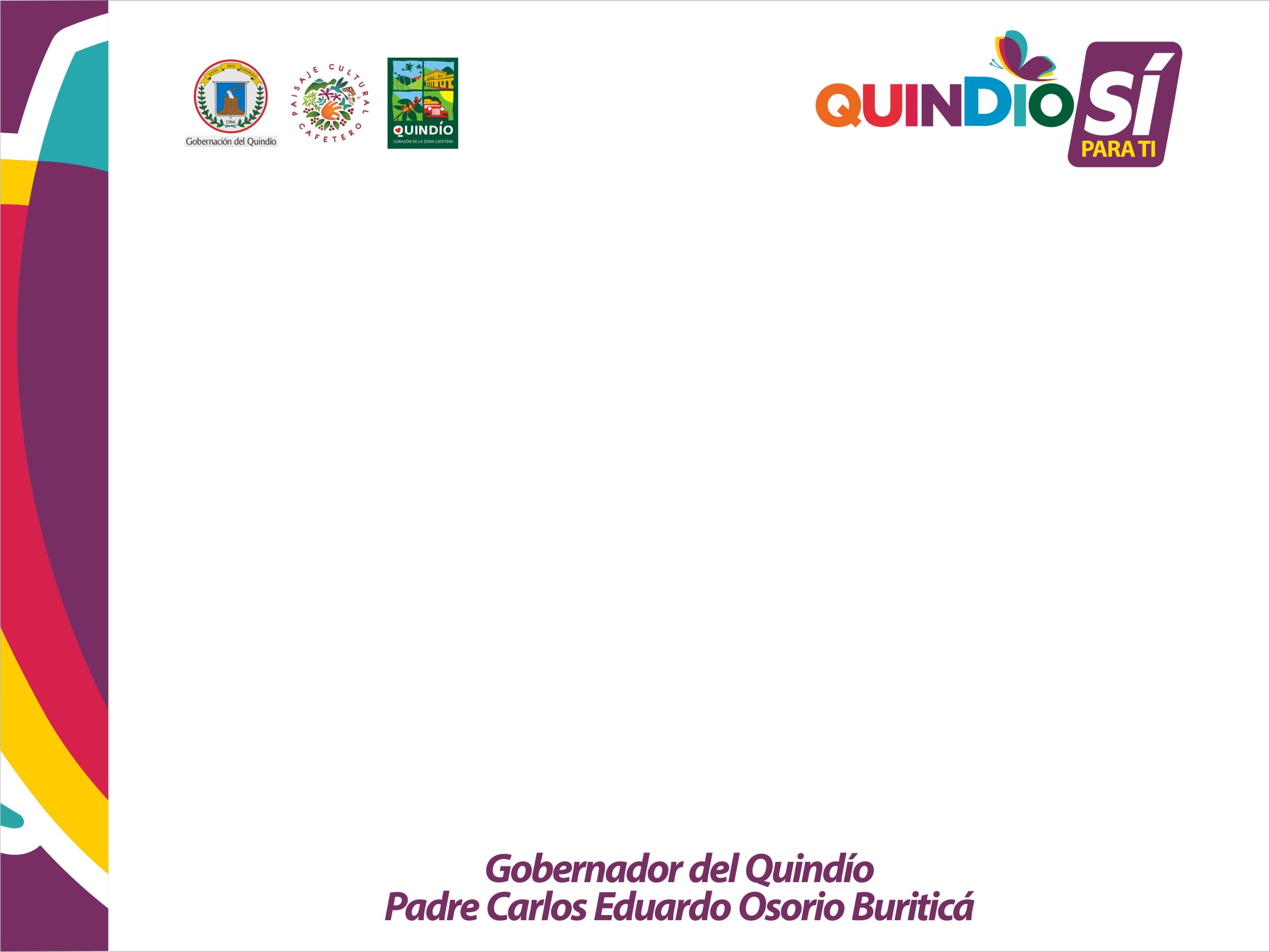 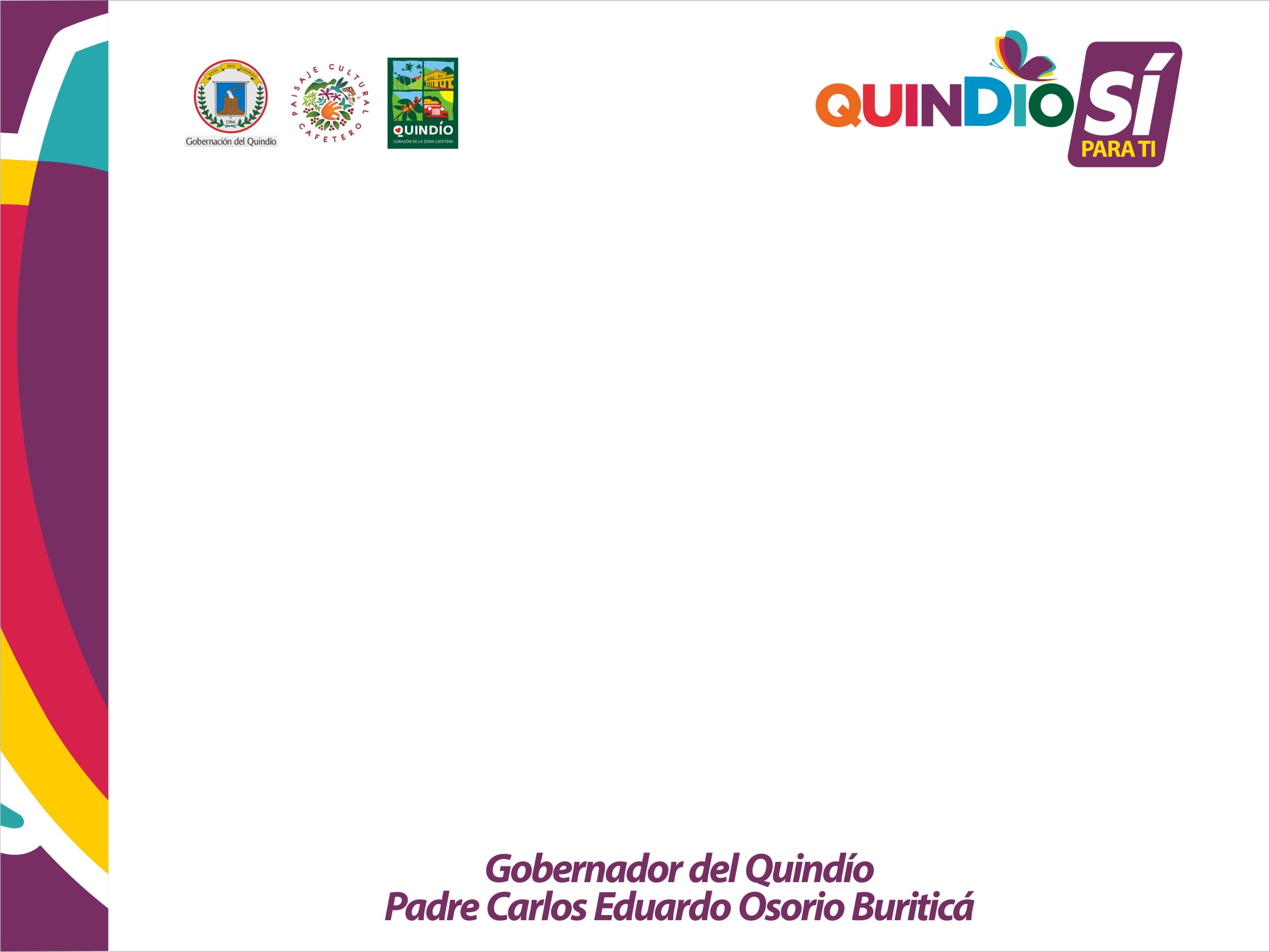 Debemos trabajar en…
Número de Gestores Deportivos formados y vinculados a procesos deportivos en los 12 municipios.
Total de deportistas PCD  con logros deportivos apoyados.
Número de Campañas en contra de la homofobia y la discriminación.
Transporte de uso público construido y acondicionado con parámetros de accesibilidad.
Páginas Web institucionales con criterios de accesibilidad operando en el departamento del Quindío.
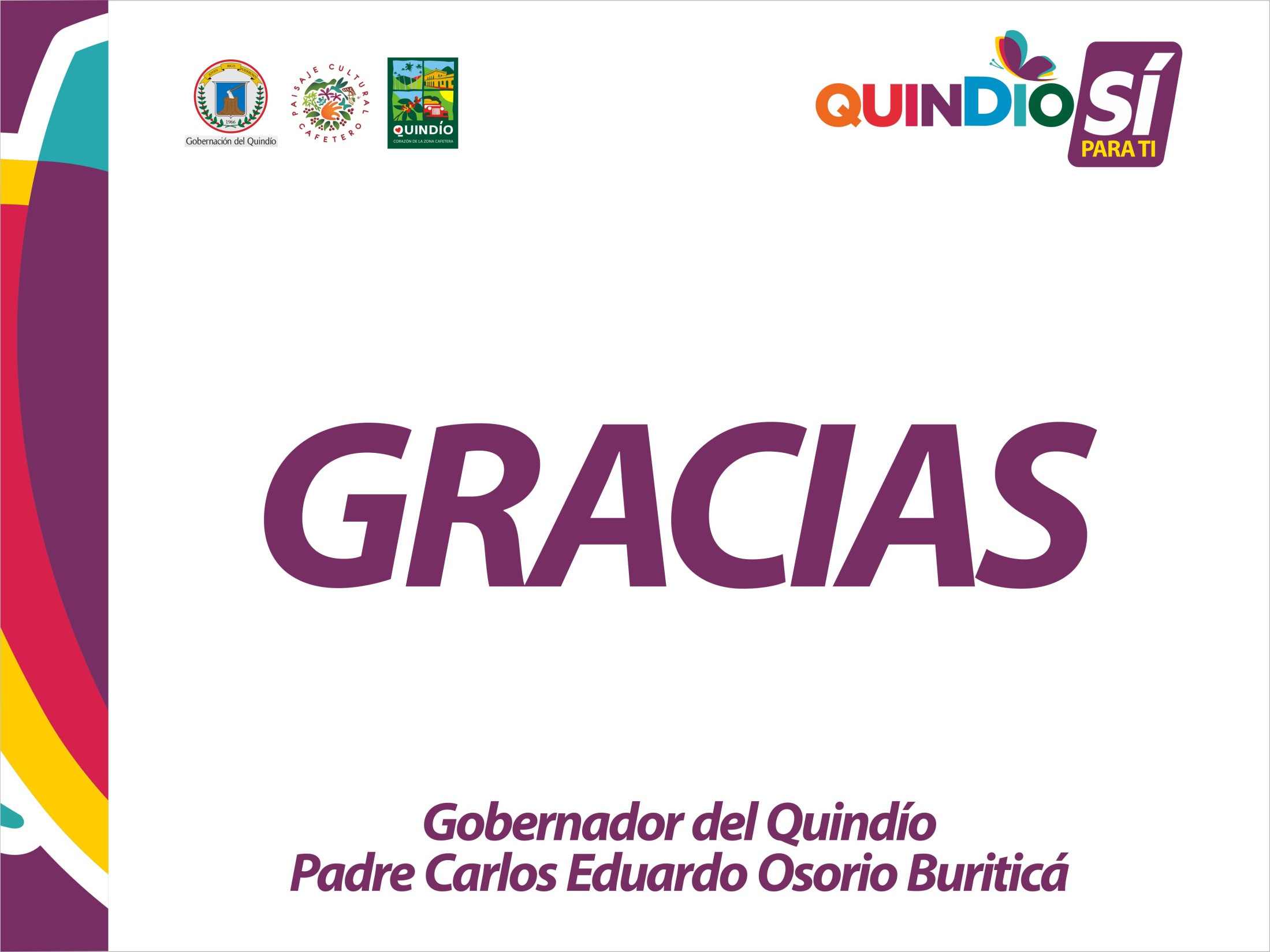